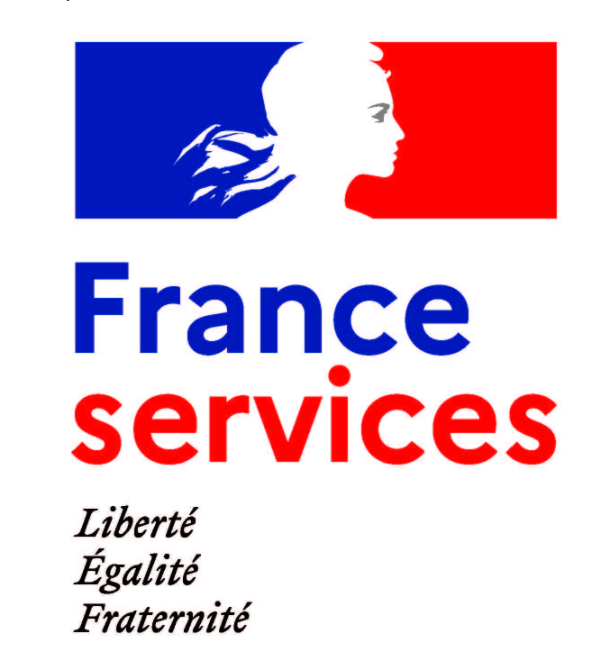 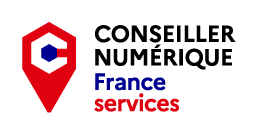 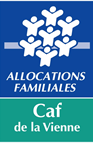 Réunion mensuelle des partenaires d’accueil Caf
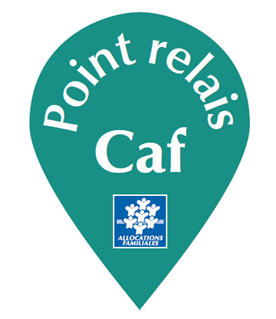 07/04/2023
Ordre du jour
Zoom sur la gestion des impayés
Les évolutions du mois de mars
Révision des barèmes au 1er avril
Attention aux faux articles sur internet
Zoom sur la gestion des impayés
Les familles en  impayé de loyer
Le paiement du loyer  est une condition de versement de l'Apl/Al.
L’objectif est de prévenir la suspension de l’allocation logement et éviter la mise en place d’une procédure d’expulsion locative
Qui déclare l’impayé de loyer
Le bailleur ou la famille
A quel moment doit on déclarer son impayé de loyer
L’ impayé => 2 loyers + charges  (avant déduction de l'APL/AL).
En proposant un accompagnement sociale
En assurant un suivi administrative de l’impayé de loyer
Comment la Caf peut aider les familles bénéficiaires d’ALF en difficultés ?
La procédure administrative en CAF
Je signale mon impayé de loyer
La caf envoi 
un PLAN D APUREMENT de la dette

=>engagement du bailleur et de la famille
Sans engagement de la famille a rembourser sa dette de loyer, l’aide au logement sera suspendue
A réception, La caf contrôle tous les 6 mois le respect du plan
Aide au logement est maintenue
Comment peut on aider les familles en impayé de loyer?
Prévenir la suspension de l’allocation logement et éviter la mise en place d’une procédure d’expulsion locative => les TRAVAILLEURS SOCIAUX peuvent vous accompagner dans vos démarches
Prendre de rdv "j'ai des difficultés à payer mon loyer » sur le www.caf.fr 


Lors de l’enregistrement du Signalement dès de l'impayés de loyer=> envoi d’un courrier proposant un rdv avec un TS =>
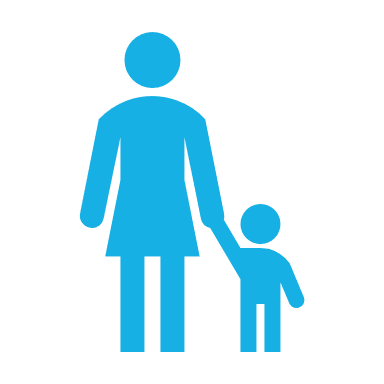 Pour tout renseignement sur l’orientation d’une famille pour un accompagnement, vous pouvez nous joindre via :
Par téléphone : 05 49 03 16 50
Par mail : cohesionsociale@caf86.caf.fr
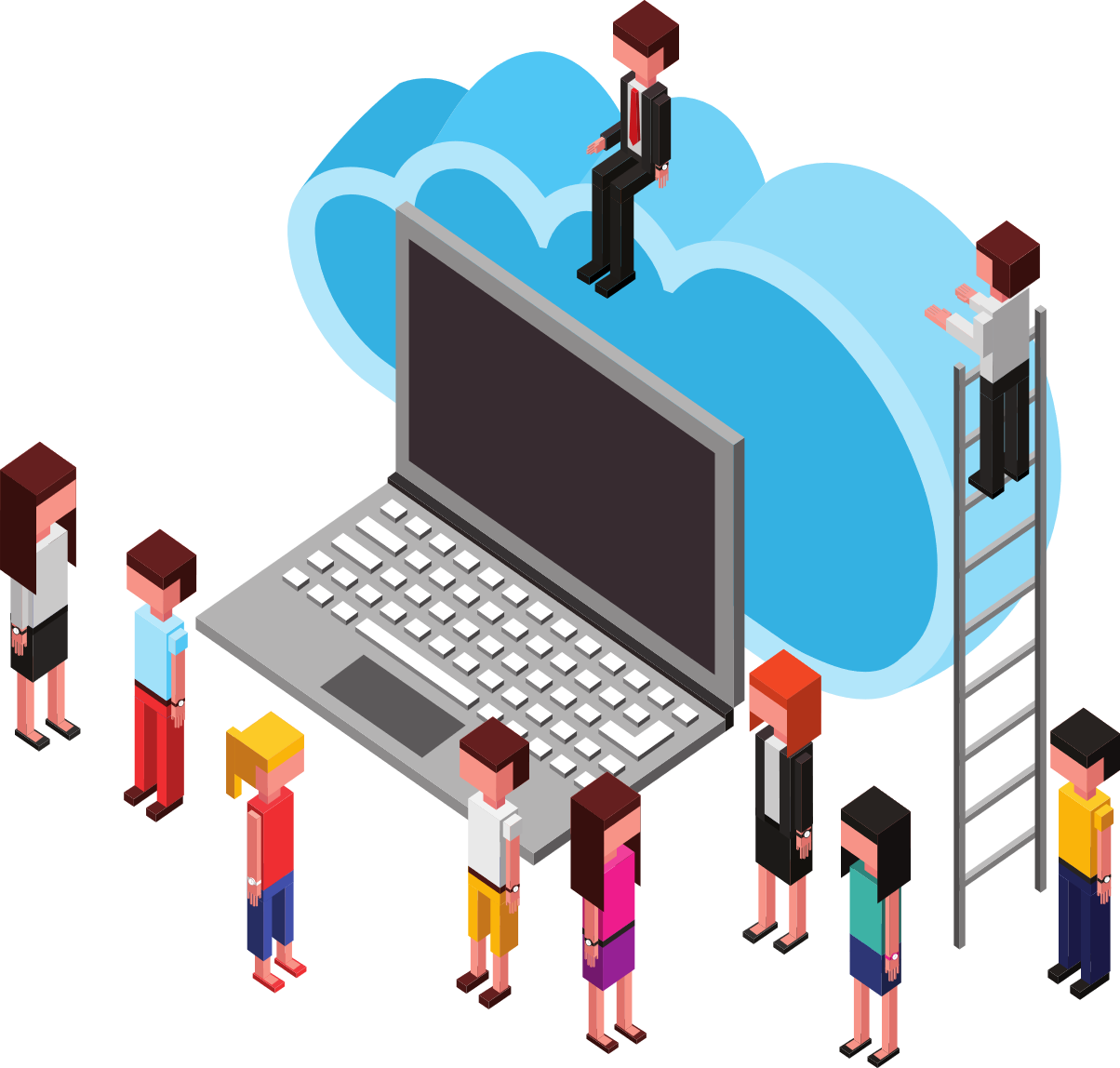 Les évolutions du mois de mars
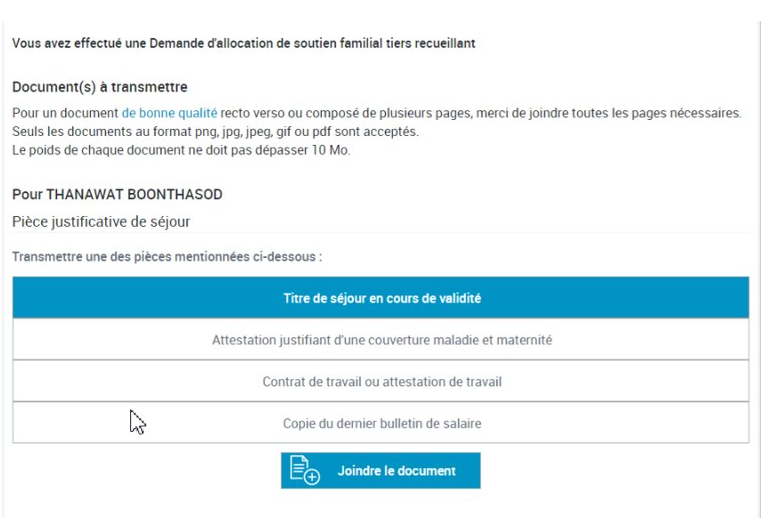 Evolution des téléprocédure : droit au séjour
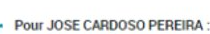 INTÉGRATION DU DROIT AU SÉJOUR DANS LES TÉLÉPROCÉDURES
AFFICHAGE DU MOTIF DE NON DROIT
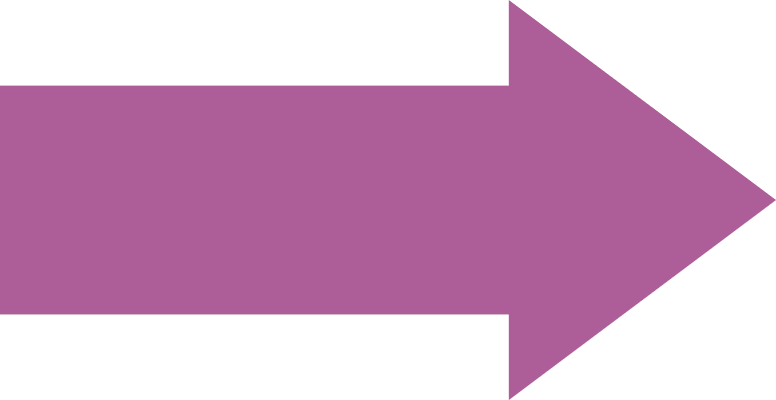 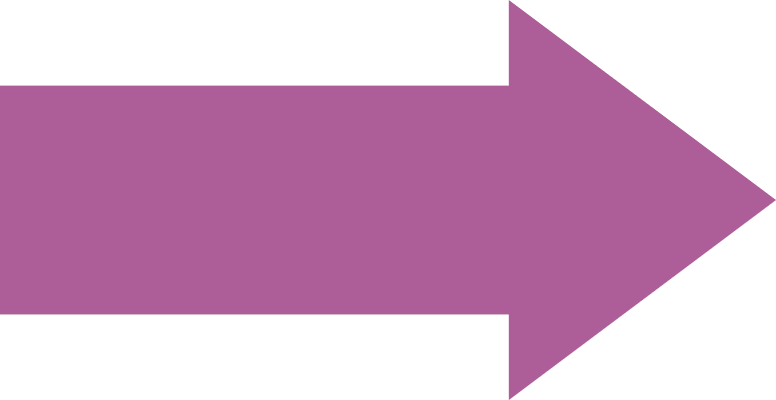 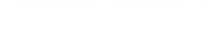 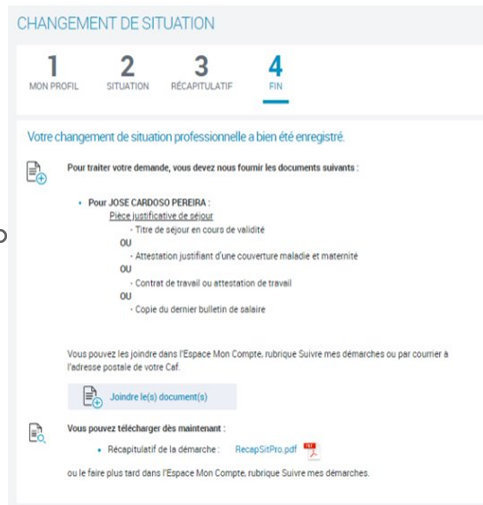 Evolutions liées aux logements
Le simulateur intègre désormais les EHPAD conventionnés pour adapter les montants communiqués

Pour le calcul du RSA ou de la prime d’activité, et en cas de changement de logement, la téléprocédure réclame le type d’occupation de l’ancien logement (hébergement à titre gratuit, onéreux, locataire etc)

Espace bailleur : possibilité de demander directement le versement direct
Exemple : téléprocédure de demande de prime d’activité
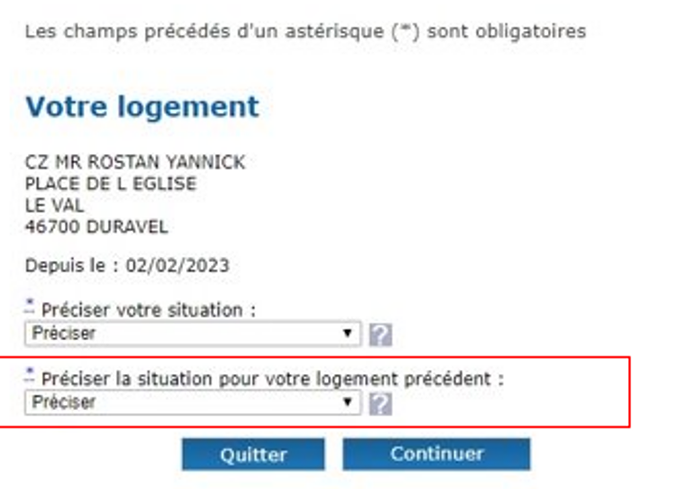 LA DEMANDE D'AIDE AU LOGEMENT
Demande de prime d'activité
Evolution de l’offre tuteur
LA DEMANDE DE  RSA
LA DEMANDE DE PRIME D’ACTIVITÉ
LA DEMANDE D’ALLOCATION JOURNALIÈRE DU PROCHE AIDANT
*Tuteurs physiques uniquement
Revision des barèmes
À compter du 1er avril 2023, plusieurs aides sociales et familiales sont revalorisées. 
Une hausse dont le calcul dépend notamment de l’augmentation attendue des prix à la consommation pour l’année en cours. 
Les versements seront donc légèrement revus à la hausse et ce, dès le paiement de mai.

Revalorisation d’environ 1,5% au 1er avril 2023 (après celle anticipée de 4% au 1er juillet 2022 et celles de 1,8% au 1er avril 2022, de 0,1% au 1er avril 2021 ou encore de 0,3% au 1er avril 2020)
Attention aux faux articles !
Beaucoup de fausses informations circulent sur internet au sujet de « primes optionnelles » ou « inédites » qui seraient versées par la Caf. 
L’objectif => faire de l’audience au détriment d’une information claire et vérifiée. 
Aucune nouvelle aide ou prime de la Caf n’a été annoncée ces dernières semaines légitimant ces articles qui s’appuient sur des situations fausses ou très partielles.
Les ateliers collectifs
CAF : voici qui est concerné par cette aide de 308 euros versée le 5 avril 2023 (objeko.com)
Aide exceptionnelle CAF 420 € (Mars 2023) : 420 euros sont versés aujourd’hui, êtes-vous concerné ? - CESdeFrance
CAF: cette aide de 308 euros est versée aujourd'hui, voici les Français concernés ! – Tuxboard
Questions diverses
Calendrier des prochaines réunions
Merci pour votre participation